Implantation: a challenge
Prof. Juan A Garcia-Velasco

IVI – Madrid
The process of implantation
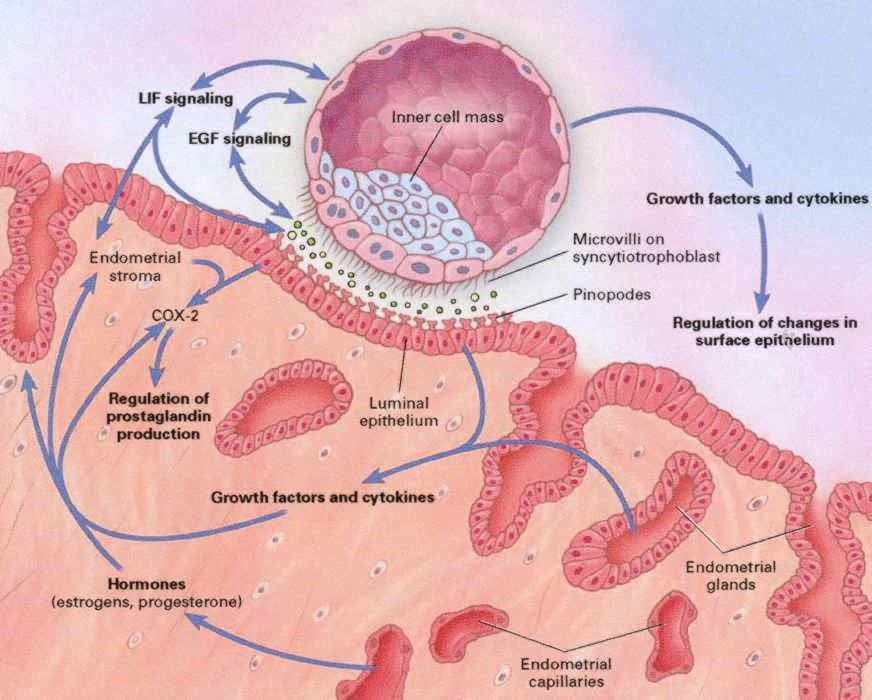 Embryo Aneuploidies
Implantation Rate (IR)
Implantation Rates Amongst Euploid Embryos with Increasing Maternal Age
Sample Size
Day 3:  508
Blast:   543
Harton GL et al Fertil Steril 2013 100:1695-1703
[Speaker Notes: IR up to 42 are similar, then they declinde after array CGH]
IVIRMA Basking Ridge, NJ
2011 - 2018
8,349 euploid embryo transfers
Reig A et al. ASRM 2019
[Speaker Notes: since this is when they started offering routine PGT-A,
we obtained 8,349 embryo transfers for a retrospective study,
divided into the 5 age groups as is shown here.]
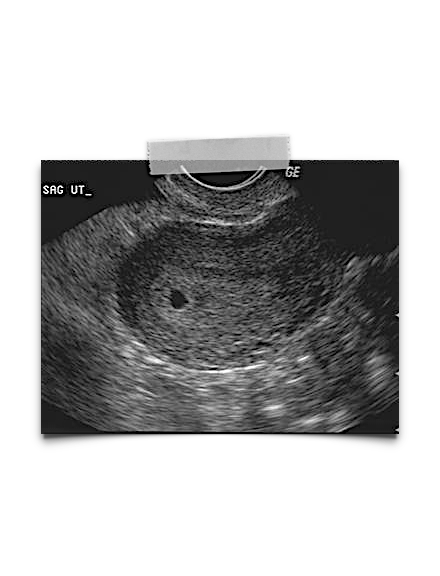 ß
biochemical
pregnancy
clinical
pregnancy
live
birth
[Speaker Notes: For each of these groups, we measured three outcomes:
Biochemical pregnancy rate: a positive ß-hCG 9-10 days after embryo transfer,
Clinical pregnancy rate: visualized gestational sac on ultrasound,
and Live birth rate: which is pretty self explanatory. Based on this criteria, we queried the database of a single IVF center between 2011 and 2018,]
p < 0.0001
p = 0.0132
p = 0.4238
Pregnancies in euploid embryos and age
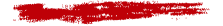 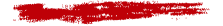 Reig A et al. ASRM 2019
[Speaker Notes: So we then evaluated the percentage of pregnancies making it to each next step. With the implantation rates from the previous analysis,
we assessed how many of those implanted embryos progressed to clinical pregnancies, and then how many of those made it to live births.
This showed a significant difference in implantation and clinical pregnancy rates based on age,but how many of those clinical pregnancies resulted in live births was not significant.]
Why euploid embryos from aged women have reduced implantation?
It is not all about oocyte aneuploidy
Detrimental effect of aged sperm
The uterus also gets “old”
Implantation Rates in Euploid Embryos
No implantation : 1335  30.1%
implantation : 3094
69.9%
1st Embryo Transfer
Remaining embryos  519
New Art treatment  245
Drop out  571
implantation : 457
59.8%
No implantation : 307  40.2%
2nd Embryo Transfer
Remaining embryos  92
New Art treatment  39
Drop out  176
implantation : 79
60.3%
3rd Embryo Transfer
No implantation : 52  39.7%
Pirtea P et al, ASRM 2019
[Speaker Notes: Furthermore, our logistic regression model showed that 2nd FE-SETs resulted in slightly decreased IRs compared to the 1st FE-SET (OR=0.641 95% CI= 0.547-0.752), as was also the case for 3rd FE-SETs (OR=0.649, 95% CI= 0.455-0.932). There were however no differences in IR between the 2nd and 3rd SE-FETs. 
IR barely decreased from 69.9% to 59.8% following the 1st failed implantation of a euploid embryo. This indicates that failed implantation following a FE-SET does not select out women with overt receptivity disorders. Indeed, considering that the first FE-SET were morphologically selected, it is reasonable to estimate that the difference between the 1st and 2nd IR– 69.9% and 59.8%, respectively – is in part the reflection of embryo selection for the 1st transfer.]
Live Birth Rates in Euploid Embryos
No implantation : 1335  30.1%
implantation : 3094
69.9%
Live Birth 
64.8%
Remaining embryos  519
New Art treatment  245
Drop out  571
1st Embryo Transfer
implantation : 457
59.8%
No implantation : 307  40.2%
2nd Embryo Transfer
Remaining embryos  92
New Art treatment  39
Drop out  176
Live Birth 
54.4%
No implantation : 52  39.7%
implantation : 79
60.3%
3rd Embryo Transfer
Live Birth 
54.1%
Pirtea P et al, ASRM 2019
Implantation and Live Birth Rates 
in Euploid Embryos
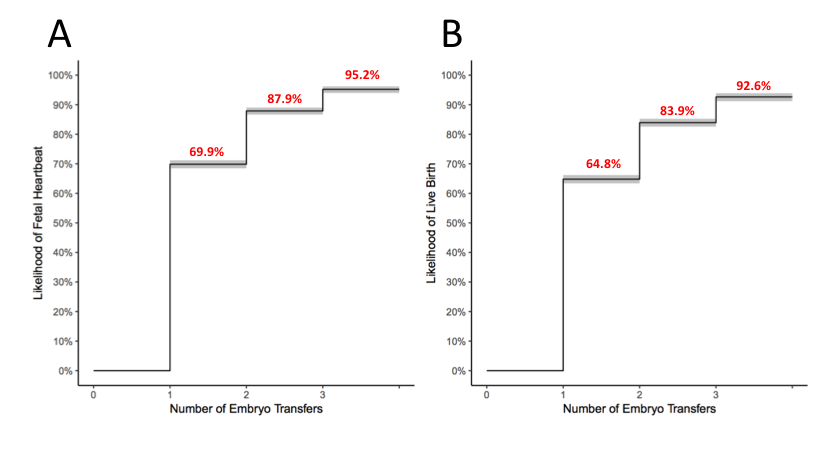 Pirtea P et al, ASRM 2019
How to manage failed implantation from an uterine perspective?
Ultrasound evaluation
Hysteroscopy
Endometrial scratching
Endometrial transcriptomics
Microbiome analysis
The role of ultrasound: 
Features of adenomyosis
Introduction
7 ultrasound features - Adenomyosis
Asymmetrical myometrial thickening  (not caused by fibroids)
Parallel shadowing
Linear striations
Myometrial cysts
Hyperechoic islands
Adenomyoma: ill-defined nodular heterogeneous myometrial mass
Irregular endometrial-myometrial junction
Naftalin et al. Hum Reprod 2012
[Speaker Notes: EMJ= endometrial myometrial Junction]
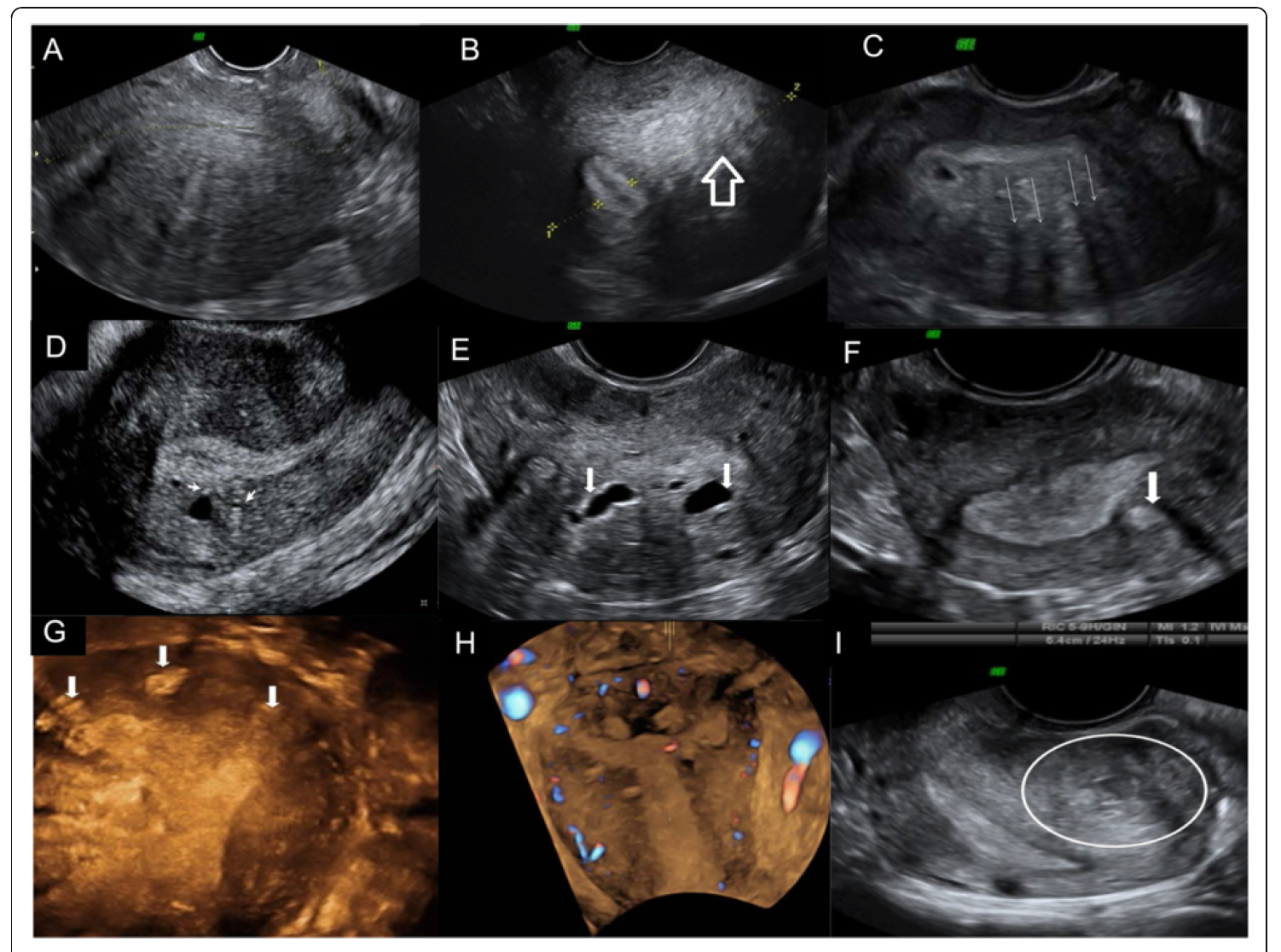 Globulous aspect of the uterus
Uterine asymmetry
Heterogeneous myometrial texture
Hyperechogenic nodules
Linear striations
Intramyometrial cysts
Puente et al. Reprod Biol Endocrinol 2016
Hyperechogenic nodules
Hyperechogenic nodules
Adenomyoma
The role of ultrasound: 
Features of adenomyosis
Introduction
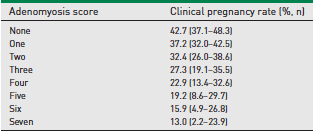 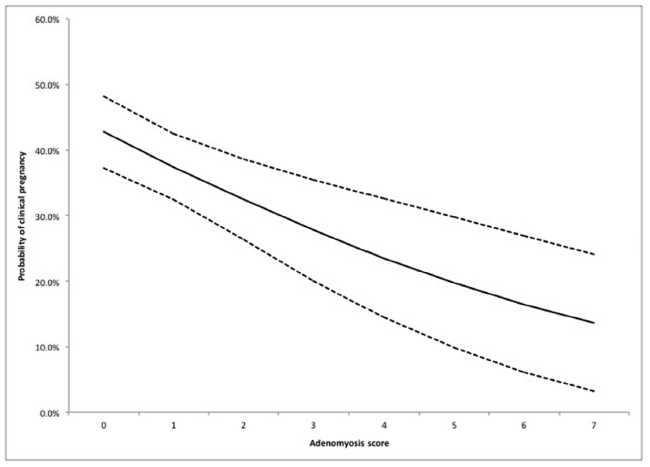 Probability of clinical pregnancy
Mavrelos et al, RBMOnline 2017; 35: 549-554
Adenomyosis and implantation
Introduction
Is there any disregulation of WOI gene?
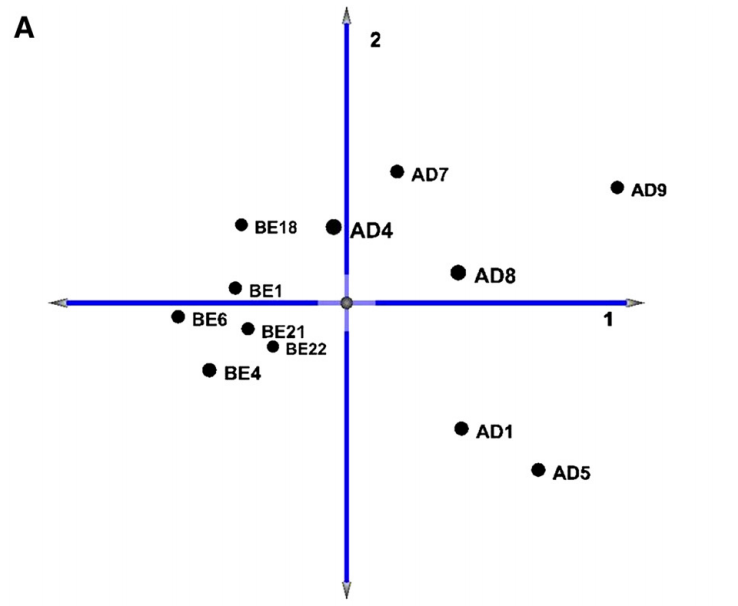 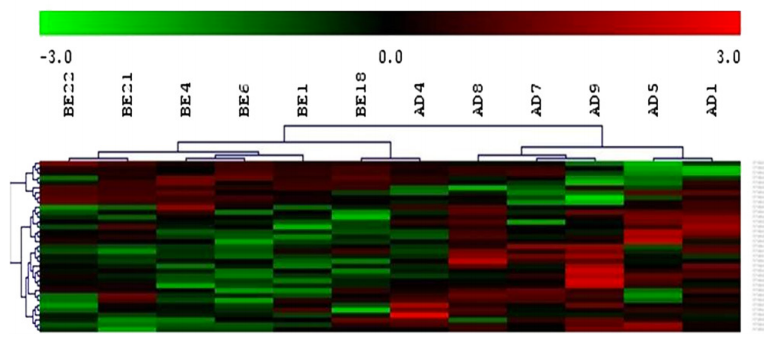 controls
adenomyosis
34 dysregulated genes
Martinez-Conejero et al. 2011
Uterine evaluation in failed ART: The role of Hysteroscopy
Introduction
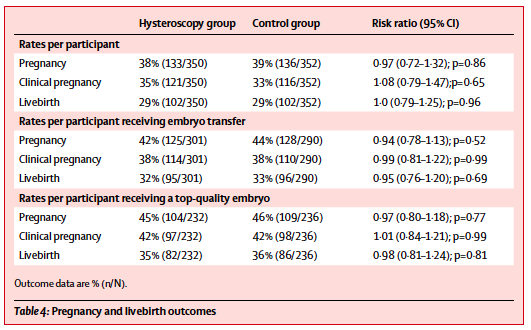 TROPHY trial
The Lancet
2016
USELESS
El-Toukhy et al. Lancet 2016; 387: 2614-21
Endometrial “scratching”
Introduction
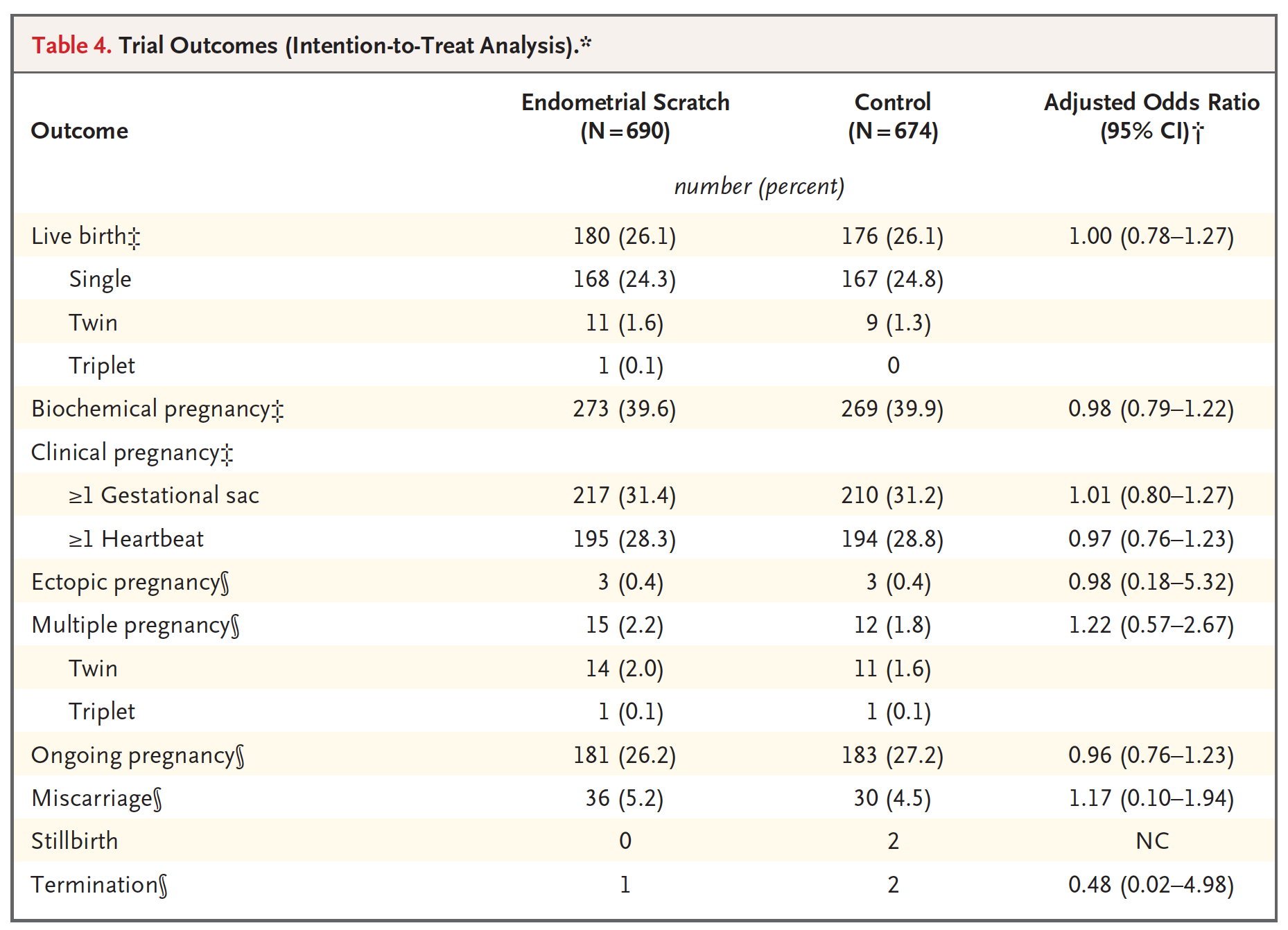 USELESS
Lensen et al. NEJM 2019; 380: 325
How to manage failed implantation from an uterine perspective?
Endometrial transcriptomics
Different commercially available tests
No independent, well-done study published
How to manage failed implantation from an uterine perspective?
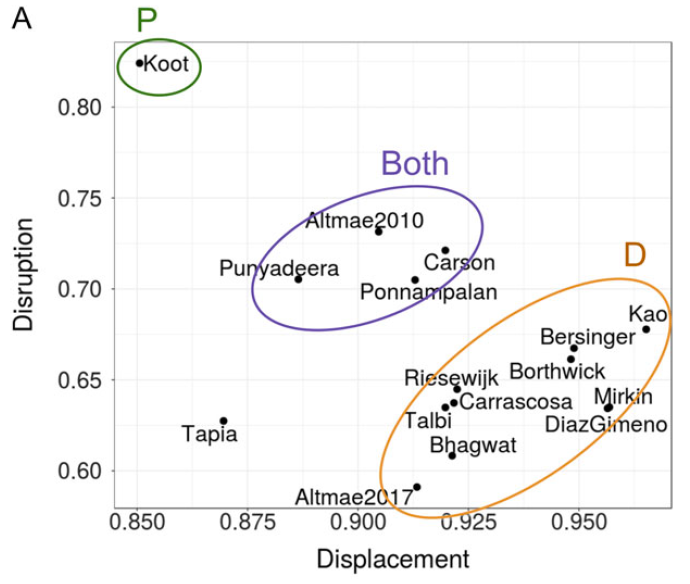 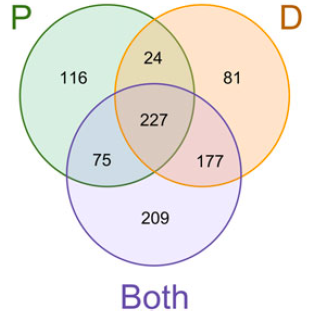 Sebastian-Leon et al. Hum Reprod 2018
How to manage failed implantation from an uterine perspective?
Microbiome analysis
No independent, well-done study published
IVF is not “sterile”
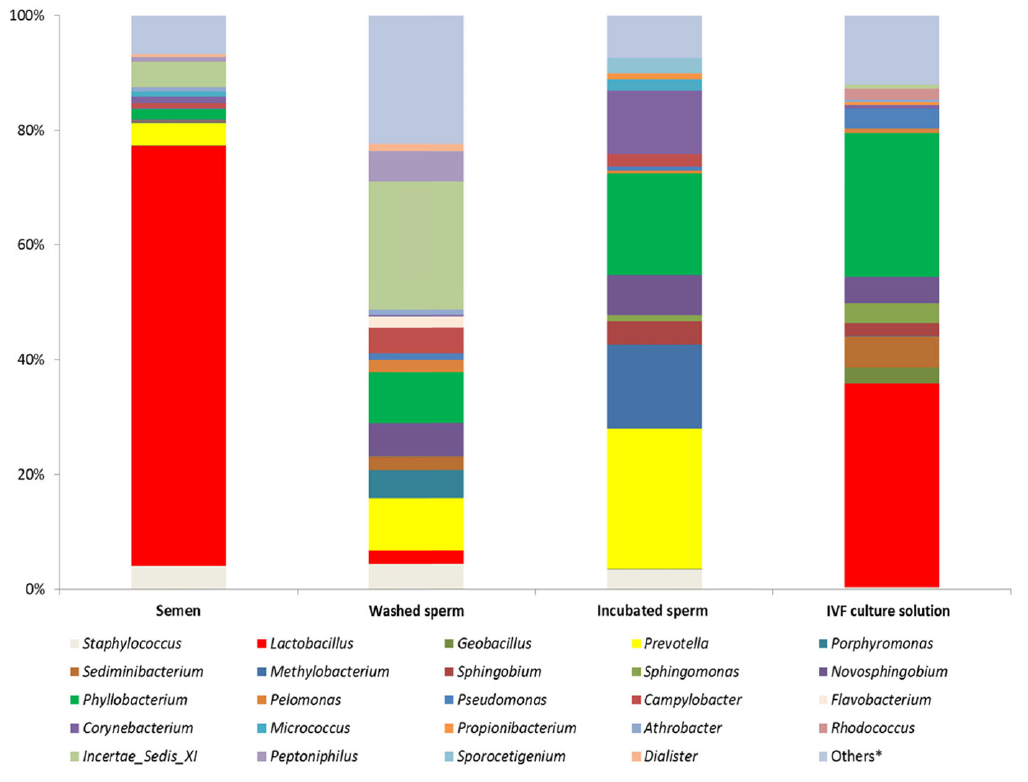 Spsepetova et al. Reprod Biol Endocrinol 2020
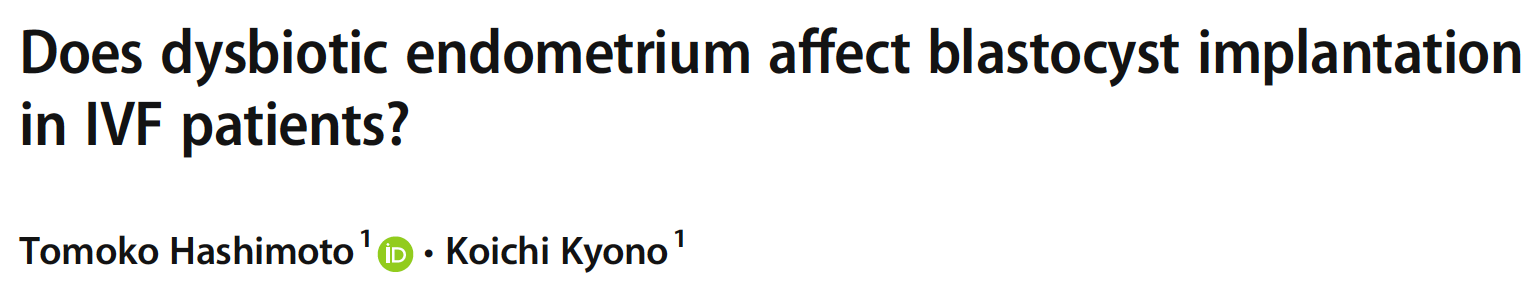 31.3%
99 IVF patients < 40 y.o.
blastocyst transfer in HRT cycle
mock ET for sampling
DB
Hashimoto and Kyono. JARG 2019
[Speaker Notes: Avoid overintervention against non-Lactobacillus microbiota]
Haahr et al.  Denmark
qPCR targetting Atopobium vaginae and Gardenerella vaginallis
Sample size
111
Clindamycin 300mg/12h
+
L. crispatus till week 7
111
Clindamycin 300mg/12h
+
PLACEBO
1
2
3
111
PLACEBO
+
PLACEBO
EudraCT 2016-002385-31
CONCLUSIONS
The main driver of implantation is the embryo
True implantation failure is very limited (<5-10%)
Still, we need to consider:
- the uterine morphology
- the endometrium – transcriptomic signature?
- the microbiome ?
- immunology?